TIPS FOR GETTING YOUR HSIP PROJECT FUNDED
GVMC Technical Committee
May 2, 2018
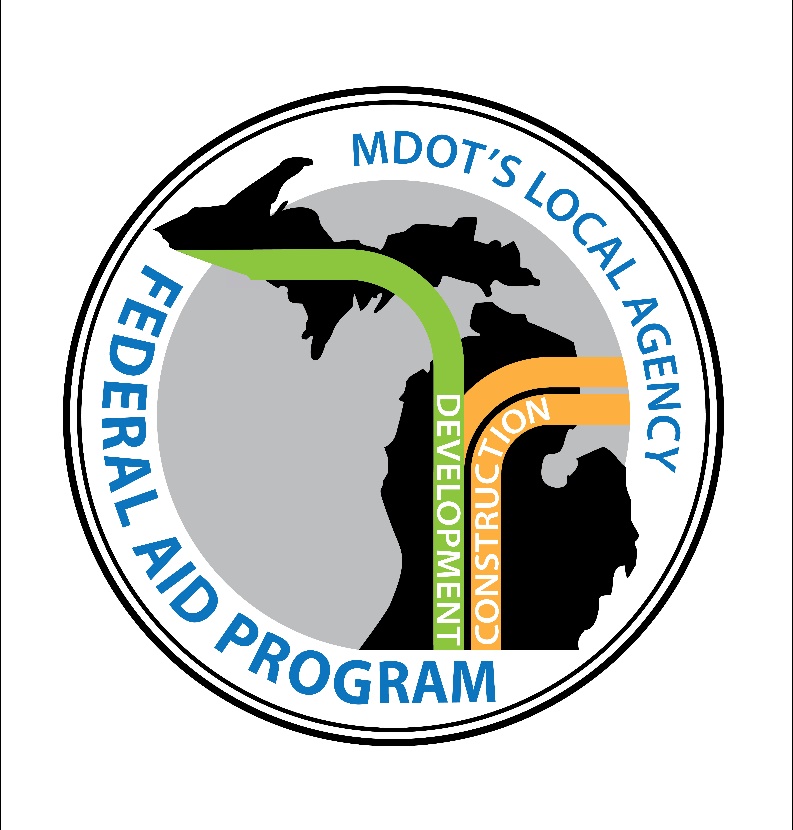 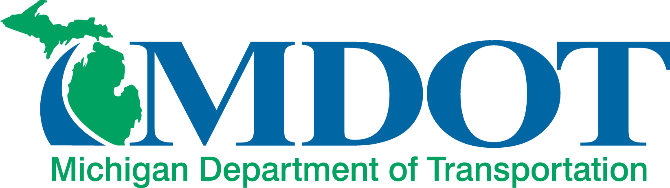 Pamela R. Blazo, P.E.
MDOT Local Agency Programs Safety Engineer
[Speaker Notes: -Administer the federal safety money (aka HSIP) on the local system
-More fatalities occur on the local road network
        -60% in 2016]
2020 Safety Program($15M)
Eligible for Federal safety funds?
Who?
Which Roads?
Any Act 51 agency
83 county road commissions
274 cities
259 incorporated villages
Any non-MDOT roadway open to the general public 
Regardless of National Functional Classification 
Does not have to be on the Fed-Aid network
Regardless of ADT
Construction Funding
80/20 (Fed/Local)
90/10 
Addresses a K/A crash
Systemic

$600,000 Max Federal per project
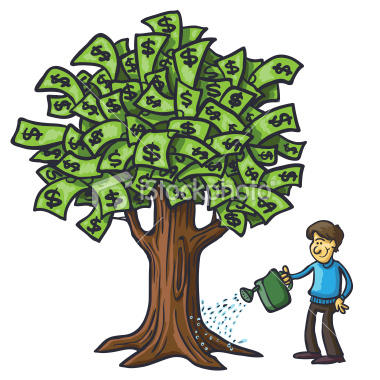 ROW and CE are not eligible
Preliminary Engineering Funding
5% Report
90/10 Fed/Local
Traffic Signal Optimization
80/20  Fed/Local
$5,000 max per signal location
Road Safety Audit (RSA)
80/20  Fed/Local
$15,000 max per RSA
Local Safety Initiative (LSI)
50/50  Fed/Local
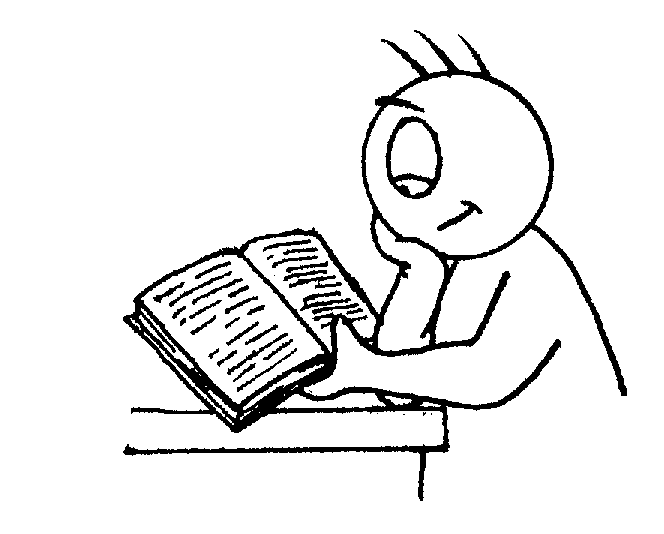 Read the Call Letter
[Speaker Notes: *Info/Requirements are modified each year.   Know the HRRR application differences……TOR for ALL projects]
6 Required Documents
[Speaker Notes: *Points may be subtracted in there is missing information]
Financial Goals (from FY 2019)
Local (Regional) Road Safety Plans
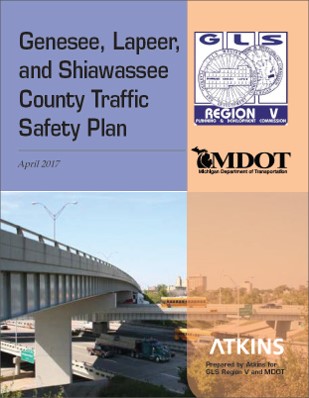 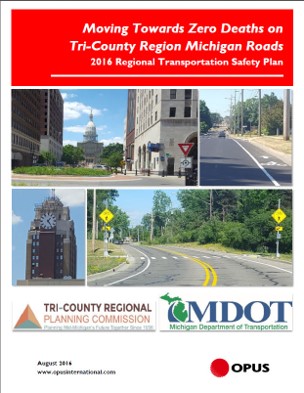 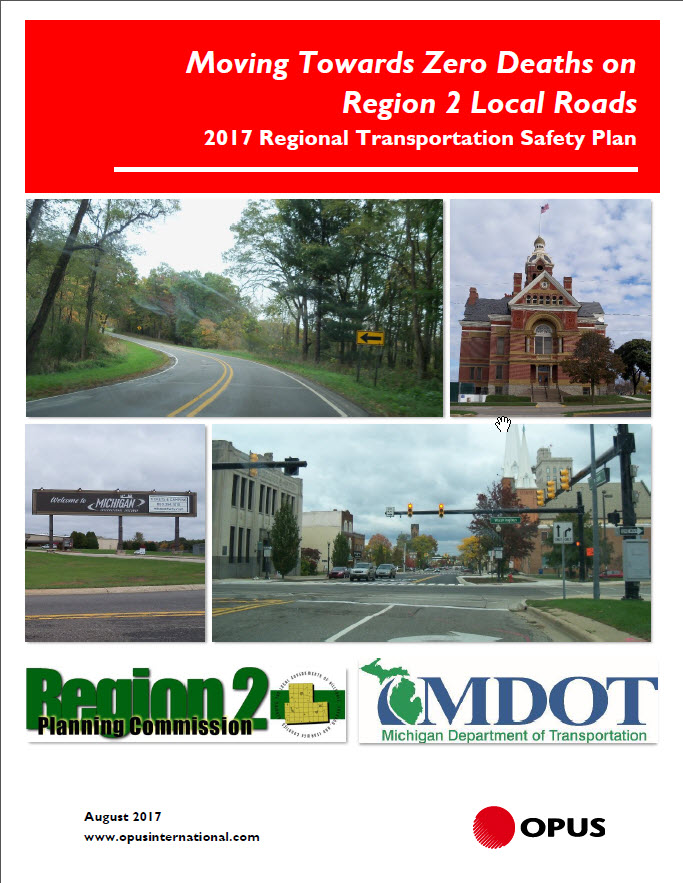 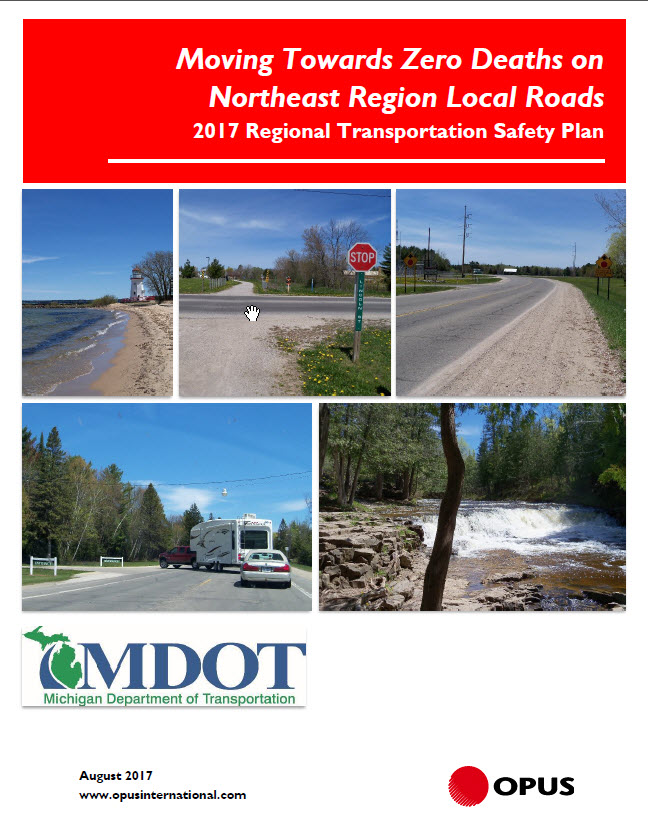 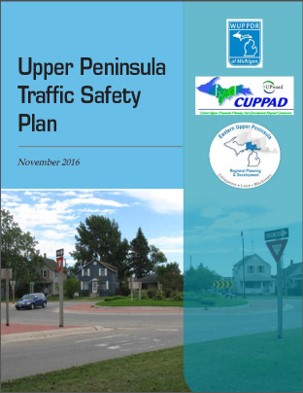 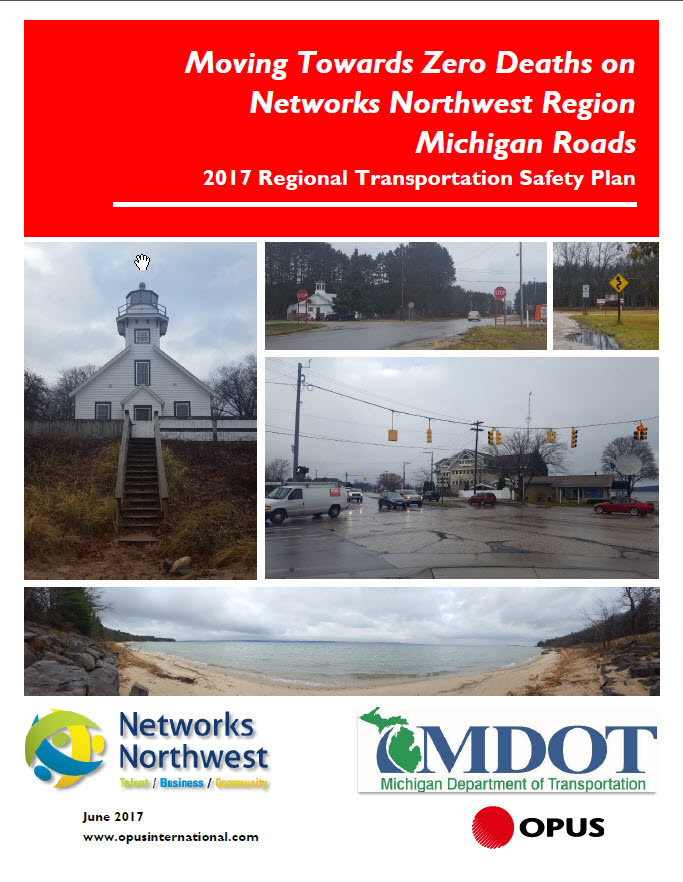 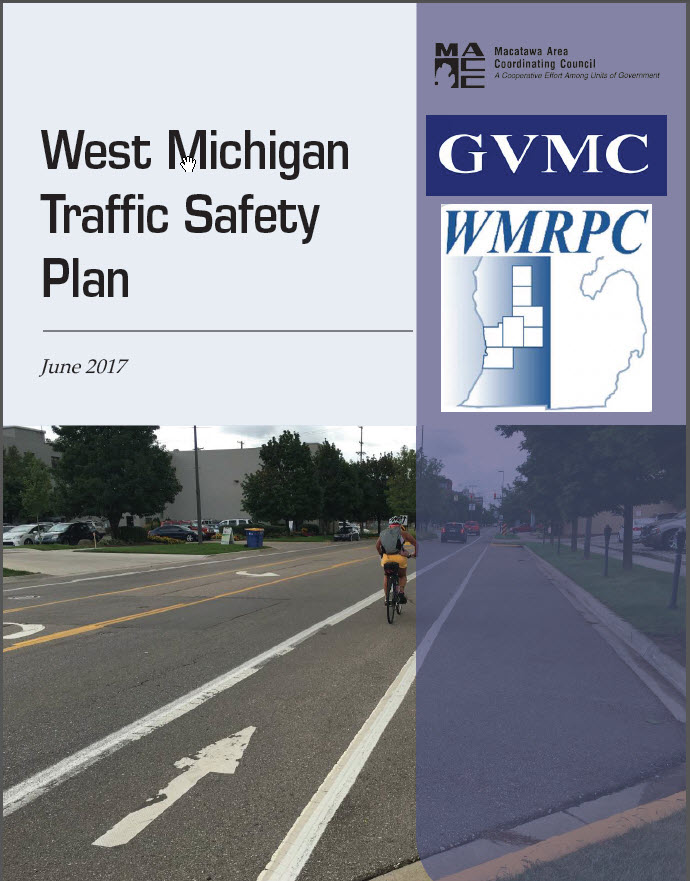 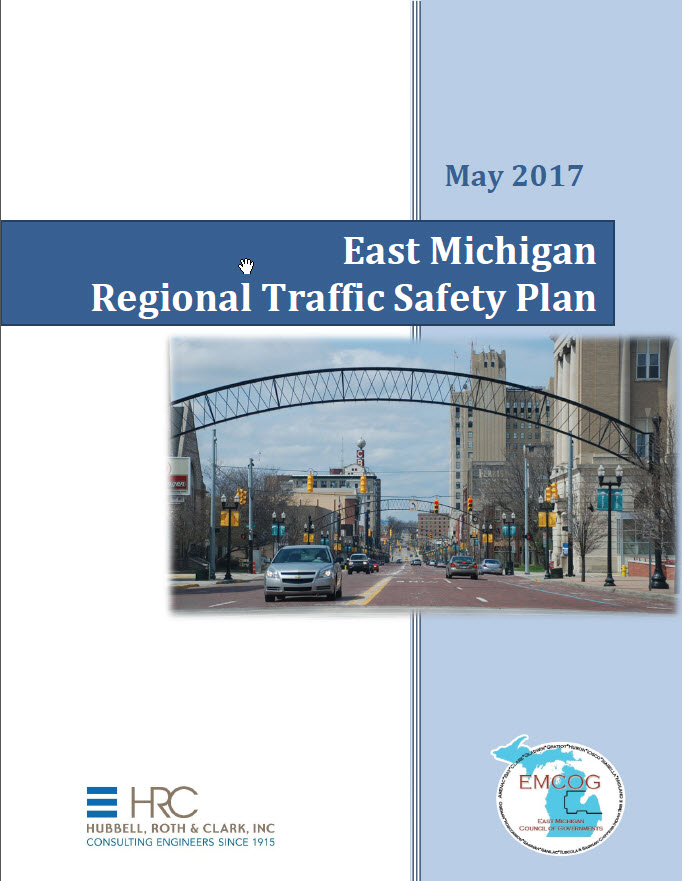 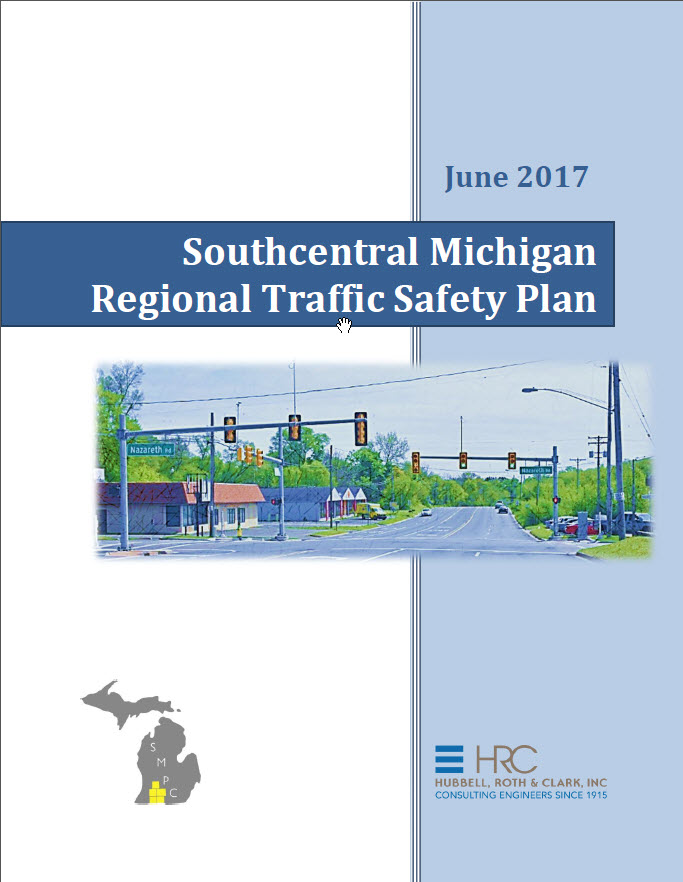 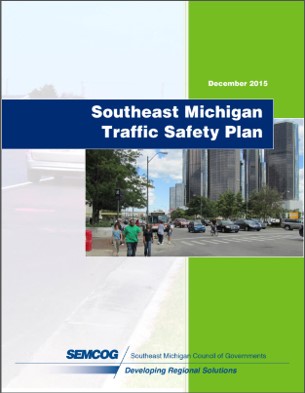 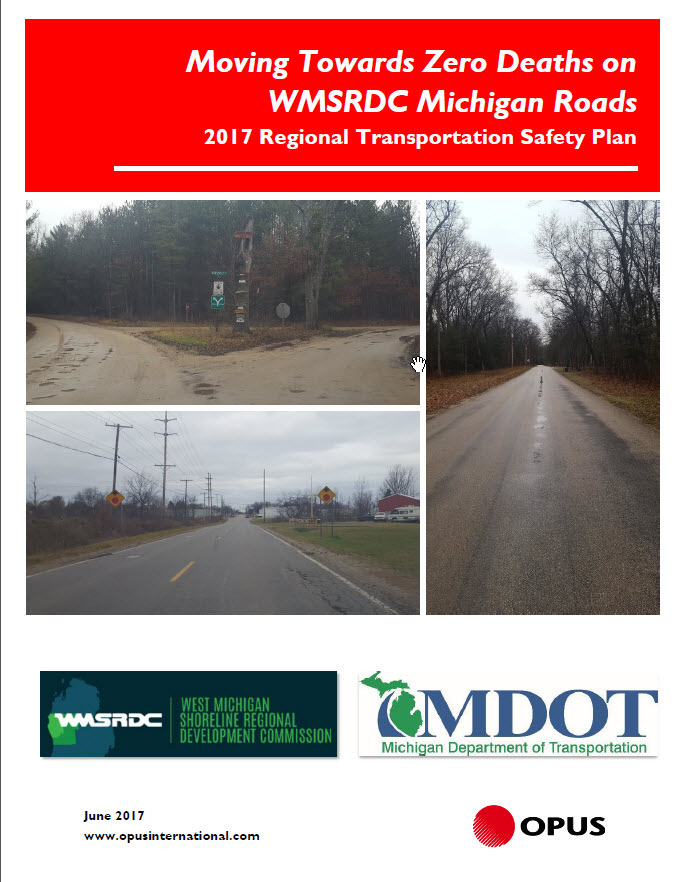 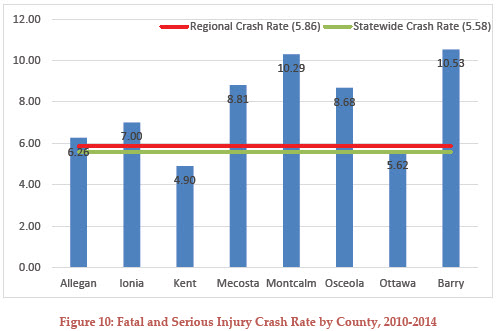 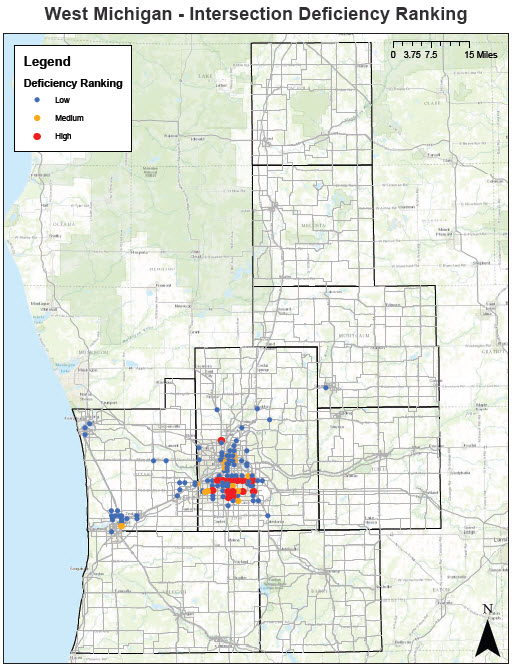 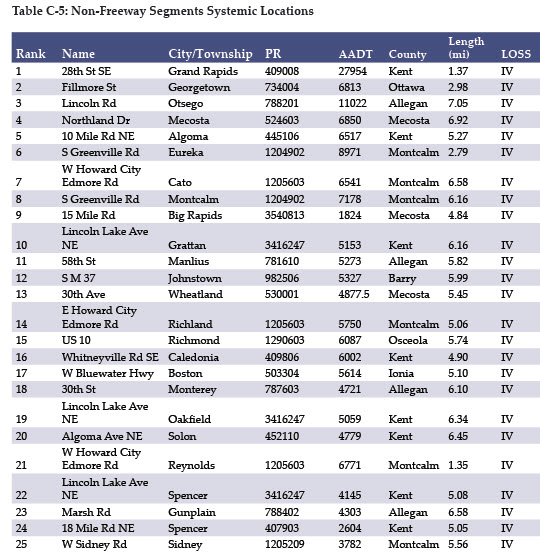 Prioritization Examples
[Speaker Notes: Plans include county specific data, lists of the top priority locations. Some contain heatmaps.]
GVMC RTSP
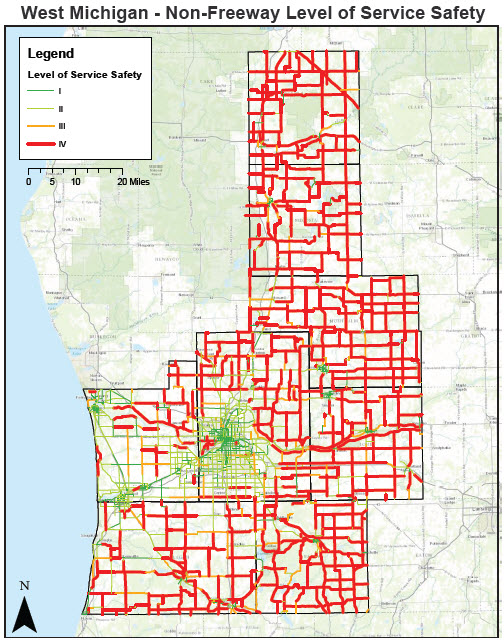 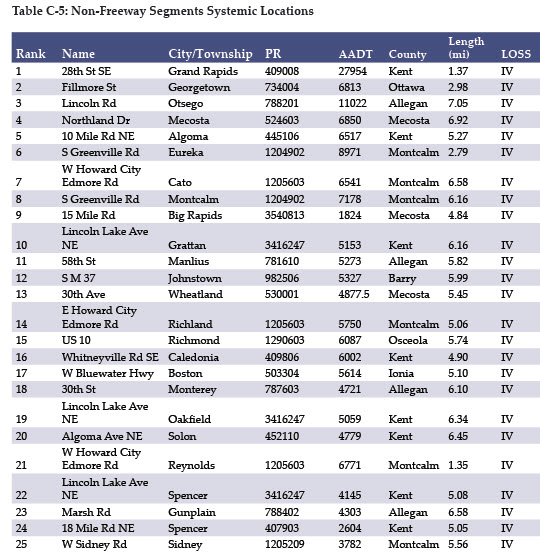 Appendices B and C
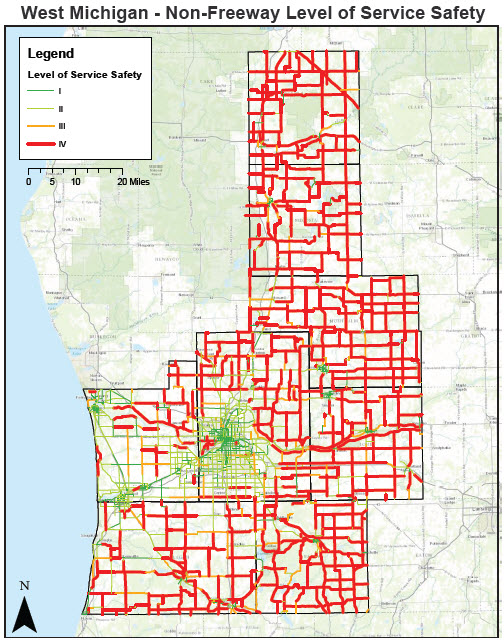 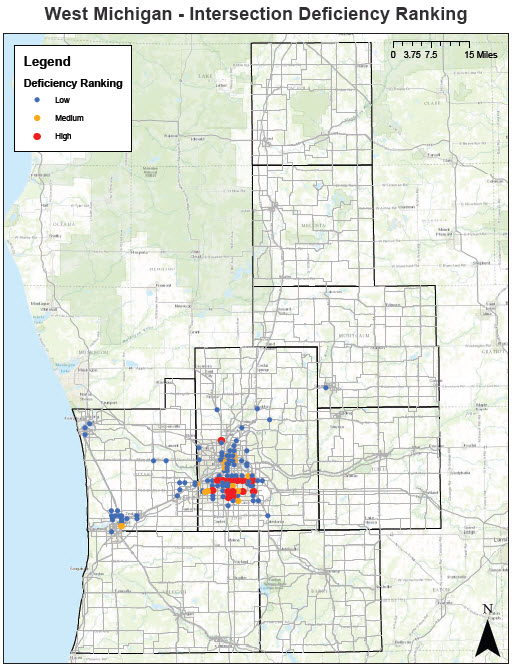 Appendix B – Safety Analysis Maps
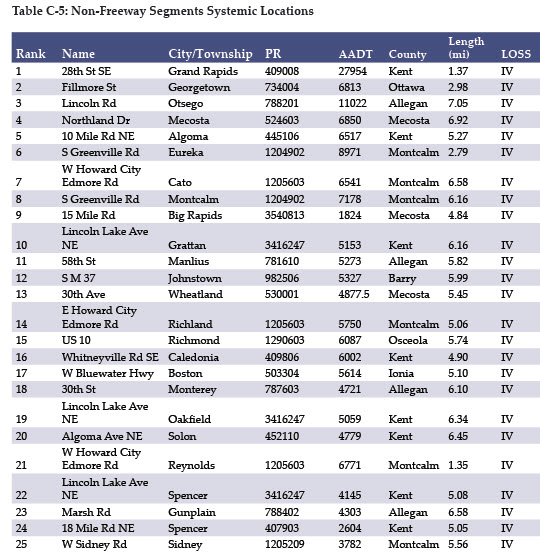 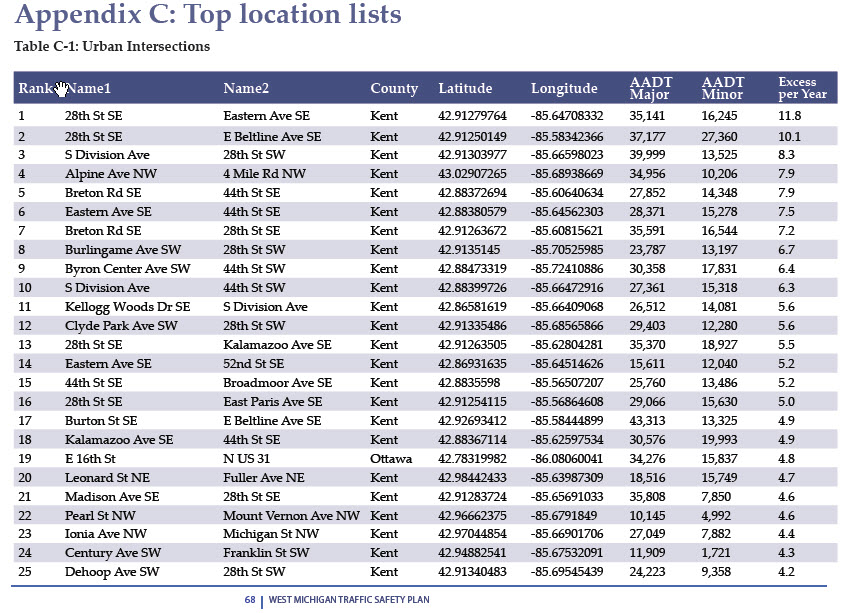 Appendix C – Top Locations
2 Main Project Types for HSIP funding
Low-Cost Systemic Application
6 Required Documents
[Speaker Notes: *Points may be subtracted in there is missing information]
2 Required Documents
[Speaker Notes: There will only be a handful of proven safety countermeasures to choose from.  Each choice will have its own design requirements.
*Horizontal Curve Signing
*Rumble Strips
*Edgelines
*Reflective Post Sheeting on Stop Signs and/or Dual Stop/Stop Ahead signs]
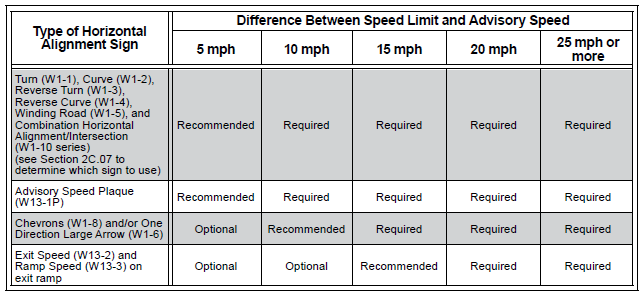 2011 MMUTCD, Table 2C-5
Horizontal Curve Delineation
Recommended vs Required
[Speaker Notes: Recommend Chevrons compared to one single target arrow. Provides a visual cue regarding the sharpness of the curve as their spacing is related to the advisory speed and curve radius.  The criteria for determining the advisory speed changed with the 2011 MMUTCD.  Your agencies should be verifying/updating curve signing with all 3R/4R projects.]
Horizontal Curve Delineation
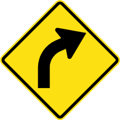 Horizontal Curve Delineation – Advance Curve Sign
[Speaker Notes: Tells driver which direction the roadway curves – left or right]
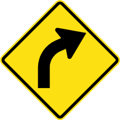 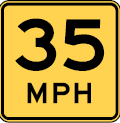 Horizontal Curve Delineation – Advisory Speed Sign
[Speaker Notes: Recommended operating speed to traverse the curve.  Many of these signs are outdated as they were not revised when the 2011 MMUTCD came out.  The older signs typically display a speed 5-10 mph below what the new advisory speed is.  These ‘low’ speed signs are often ignored by the drivers.]
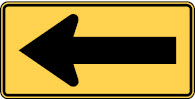 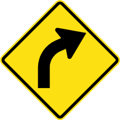 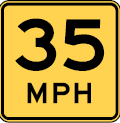 Horizontal Curve Delineation – Target Arrow Sign
[Speaker Notes: Reaffirms to driver which direction the roadway curves – left or right]
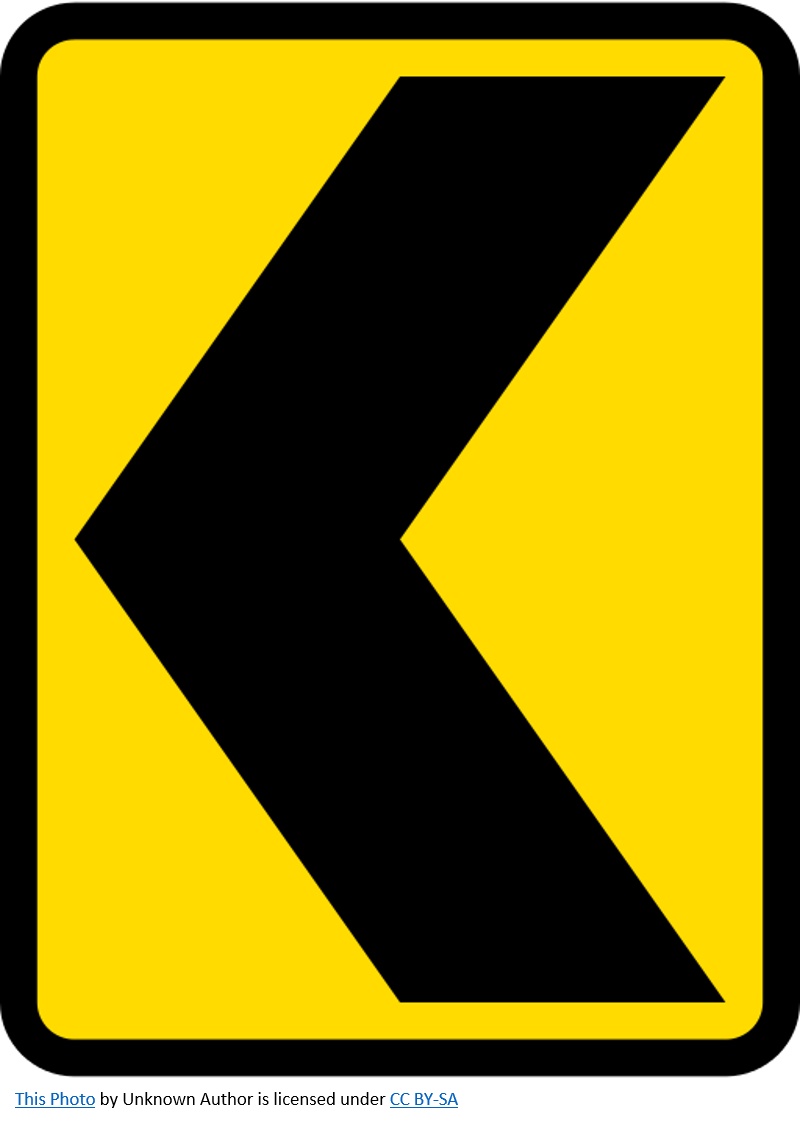 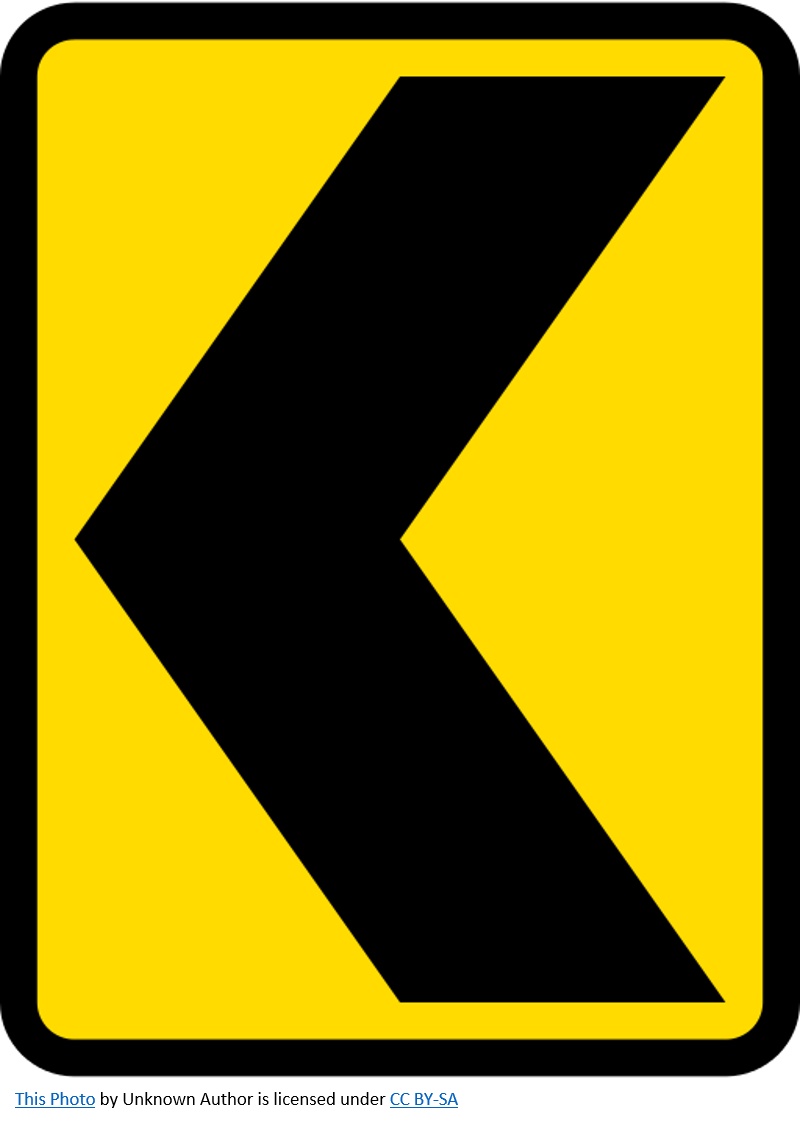 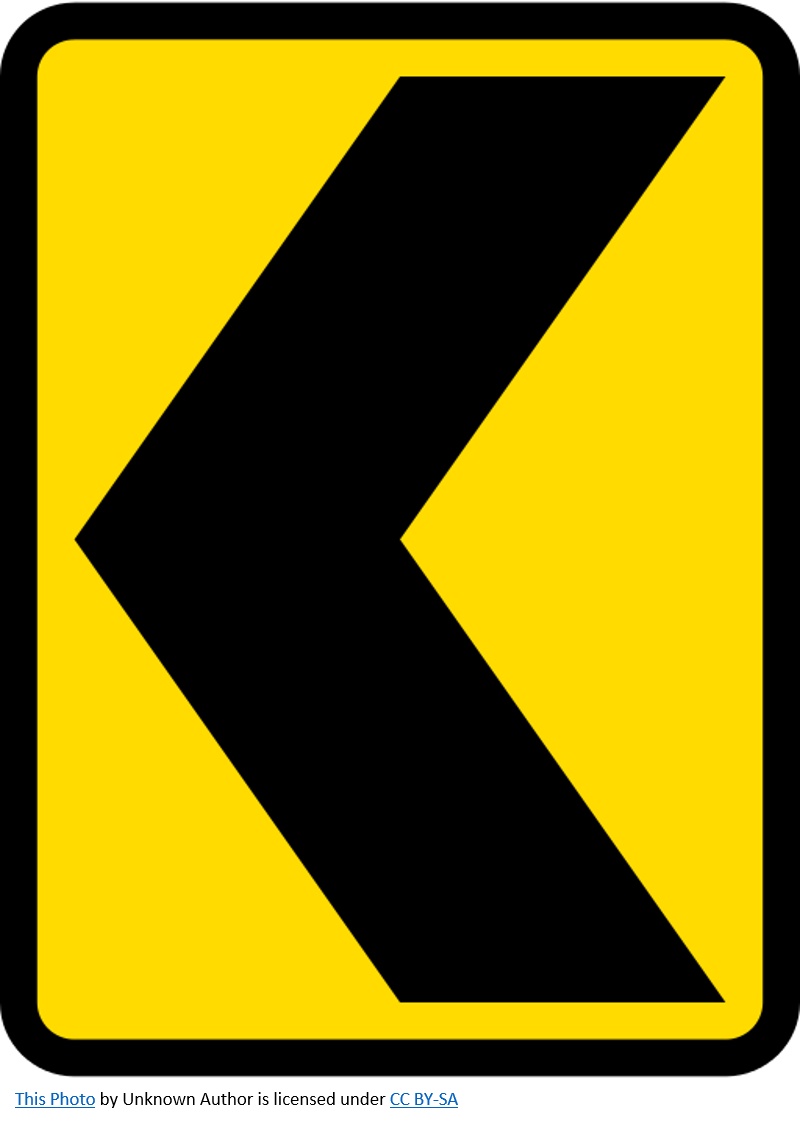 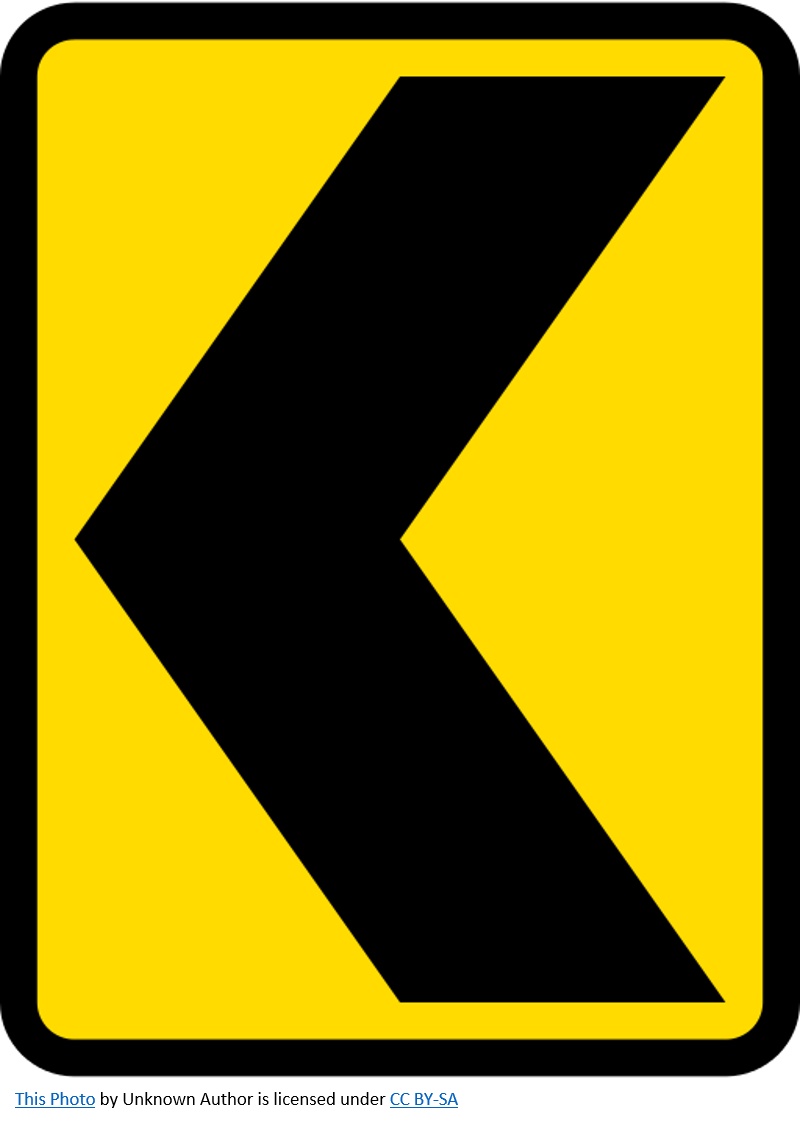 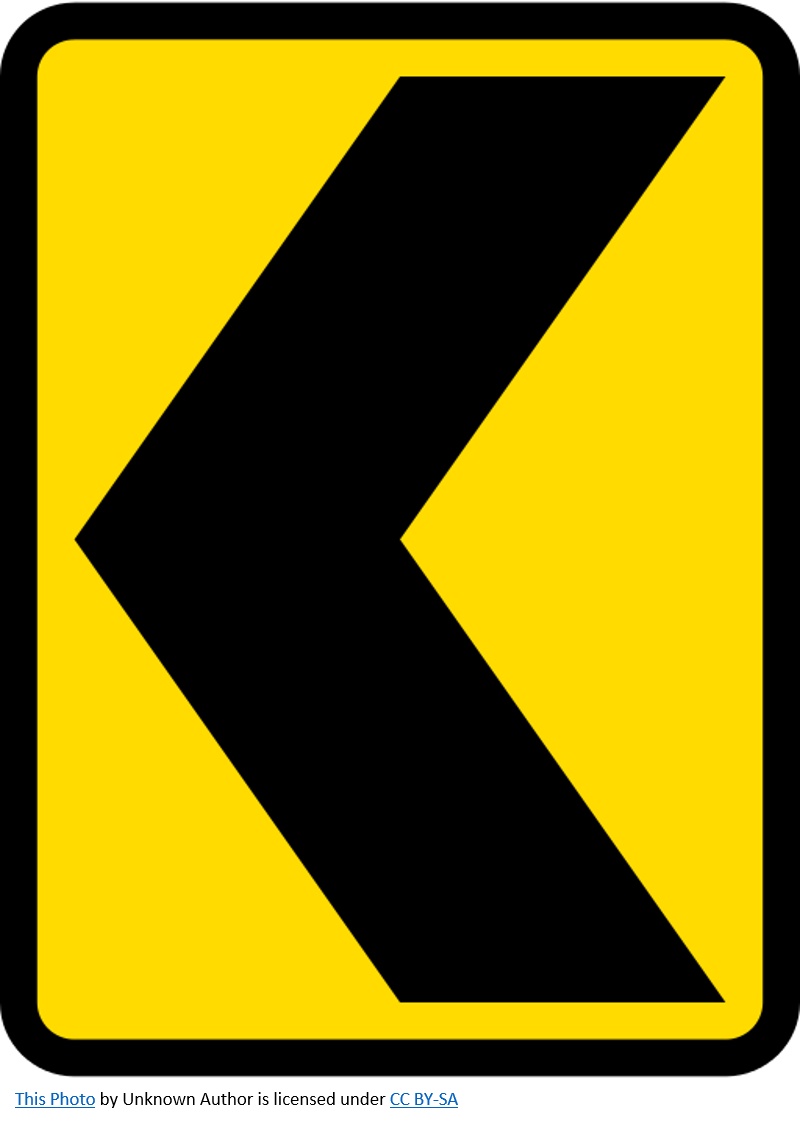 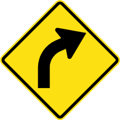 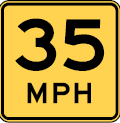 Horizontal Curve Delineation – Chevron Signs
[Speaker Notes: Chevrons not only reaffirm which direction the road curves but also the sharpness of the curve]
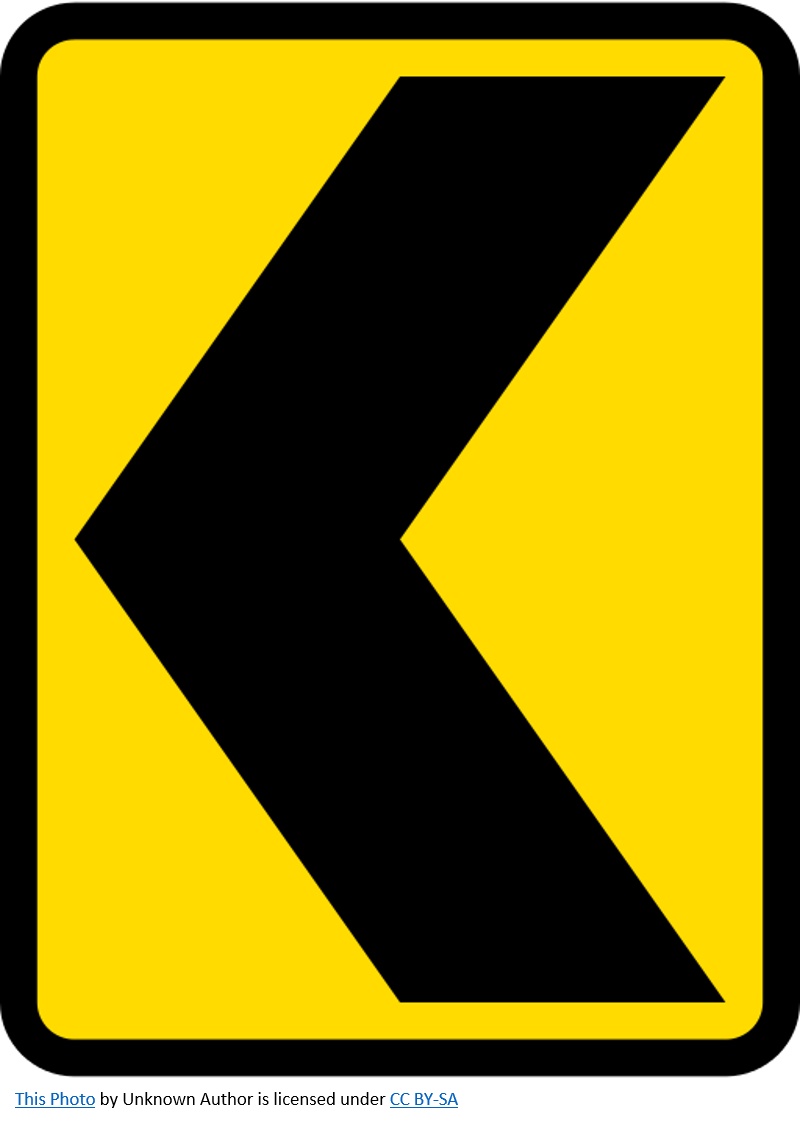 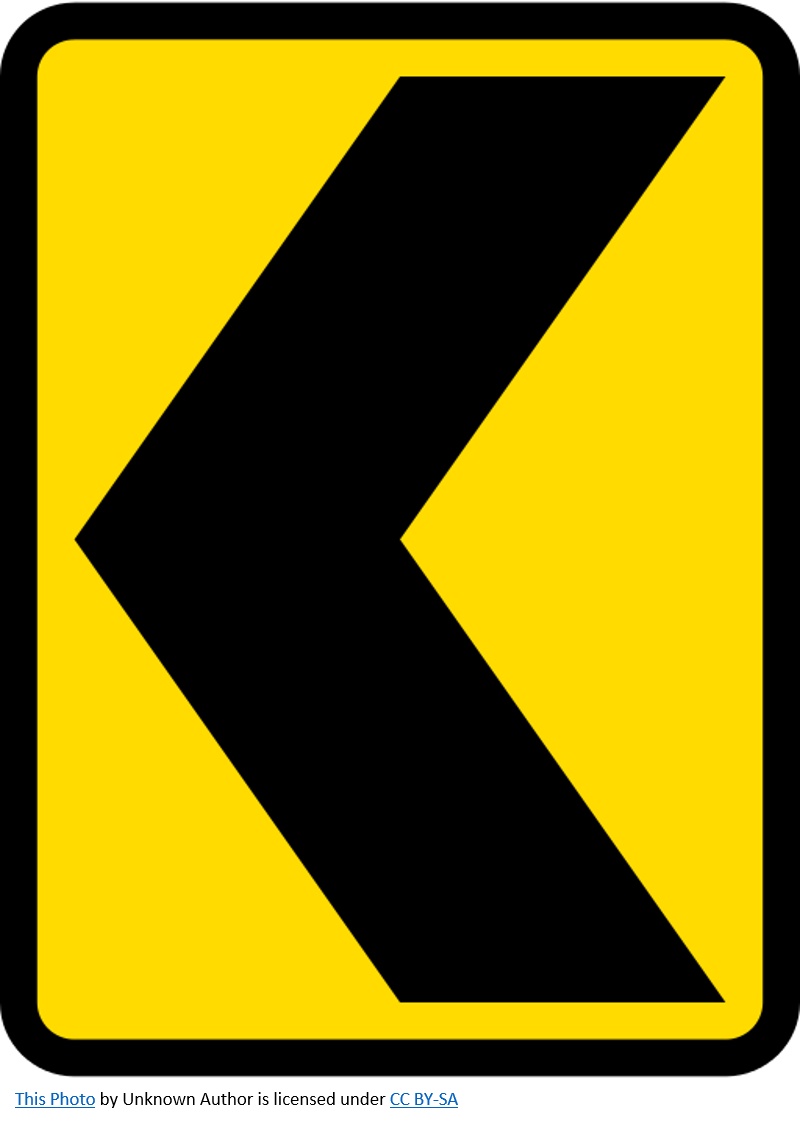 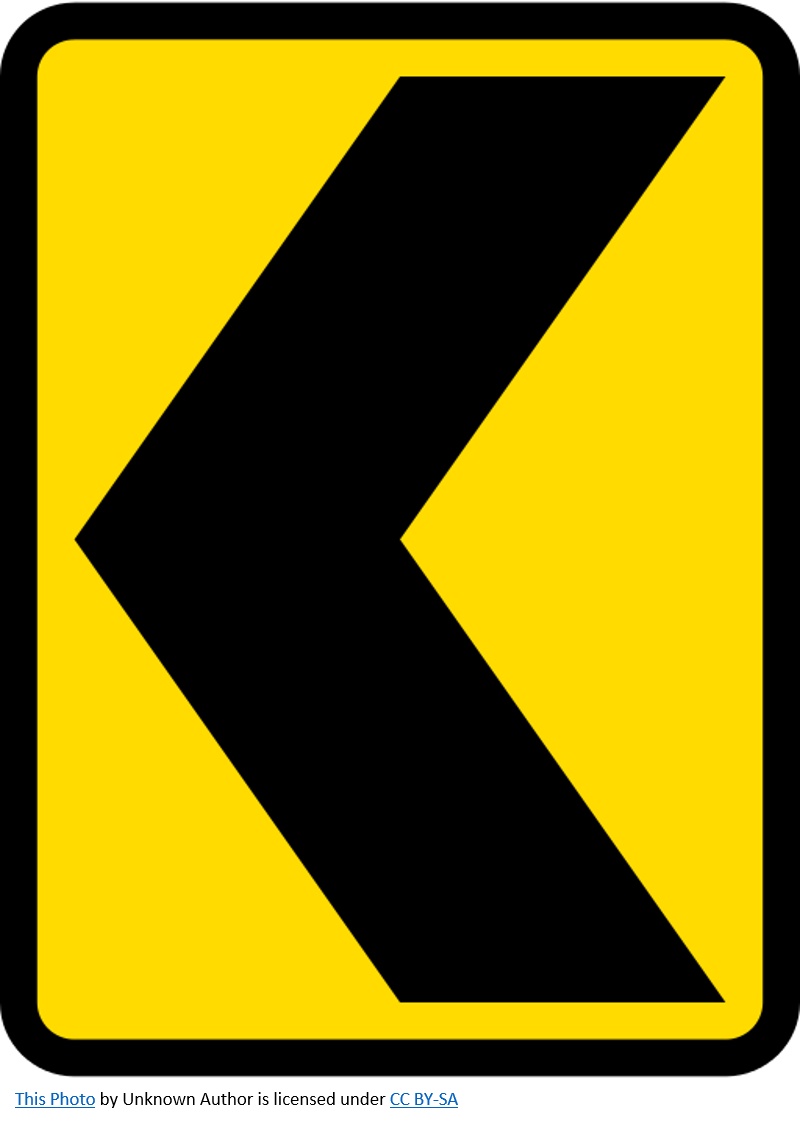 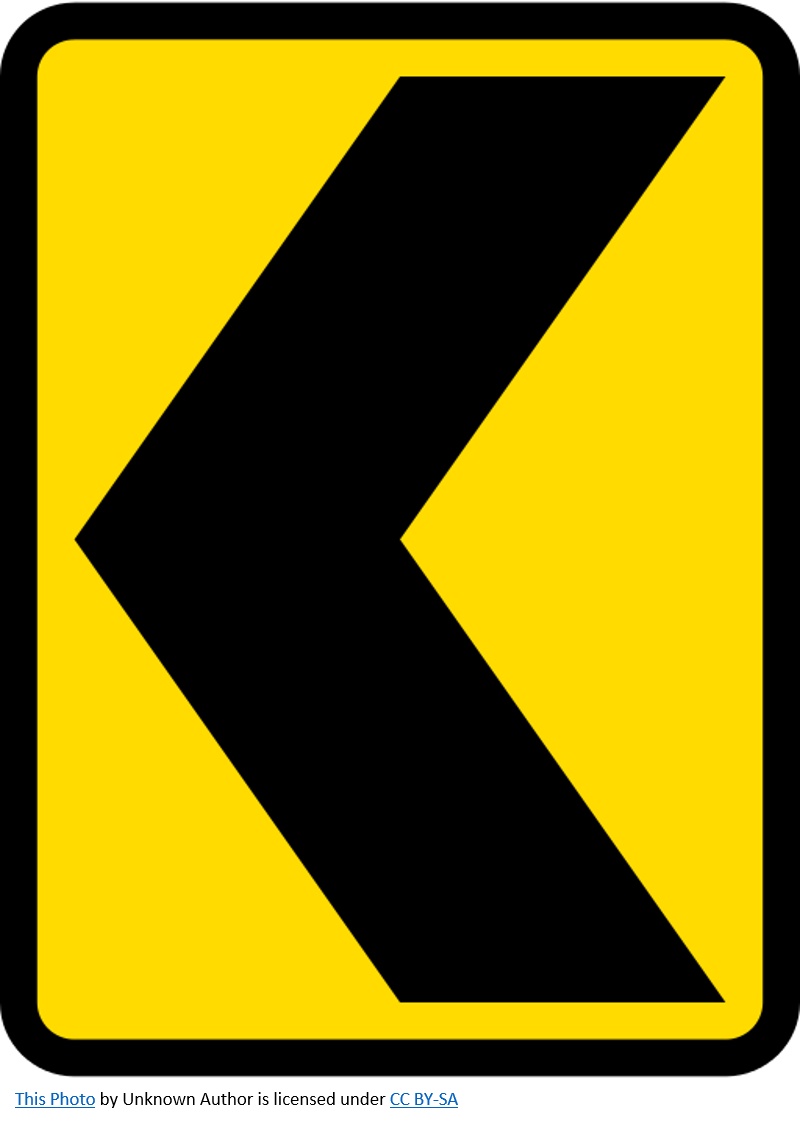 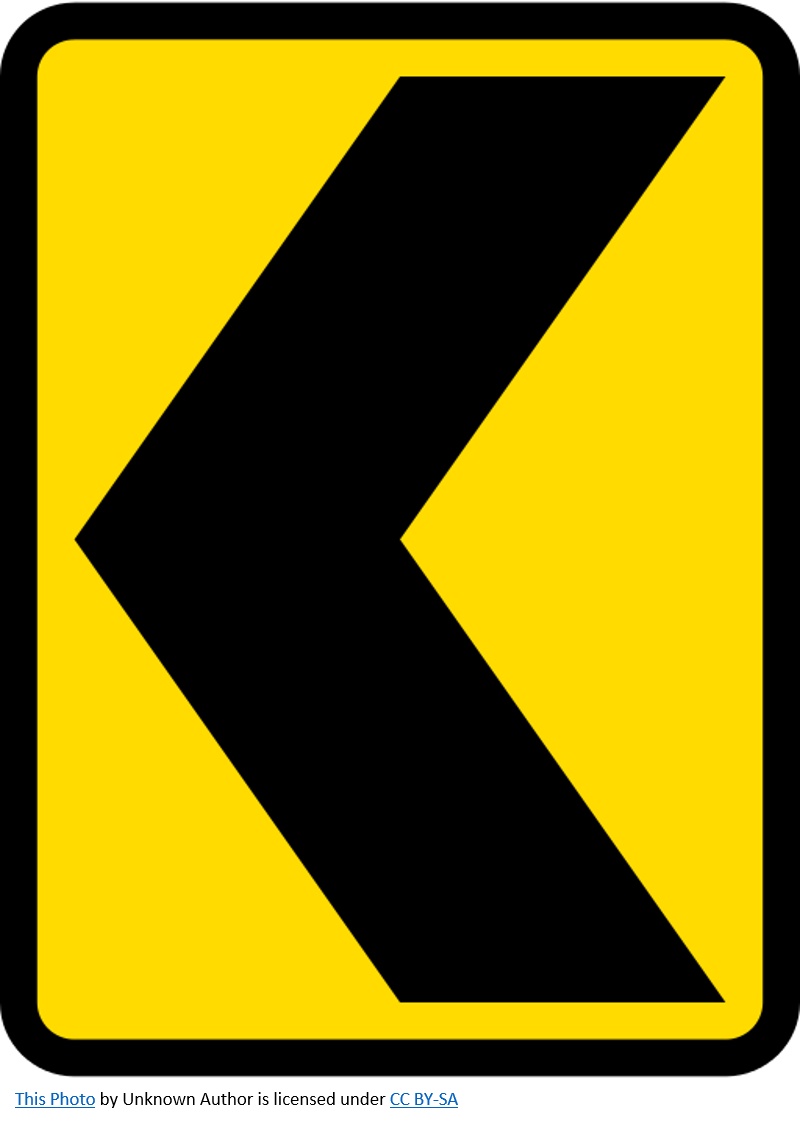 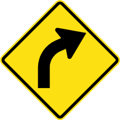 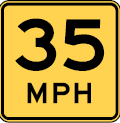 Horizontal Curve Delineation – Reflective Post Sheeting
[Speaker Notes: ‘Lollipops’ increase the visibility of the sign assembly.]
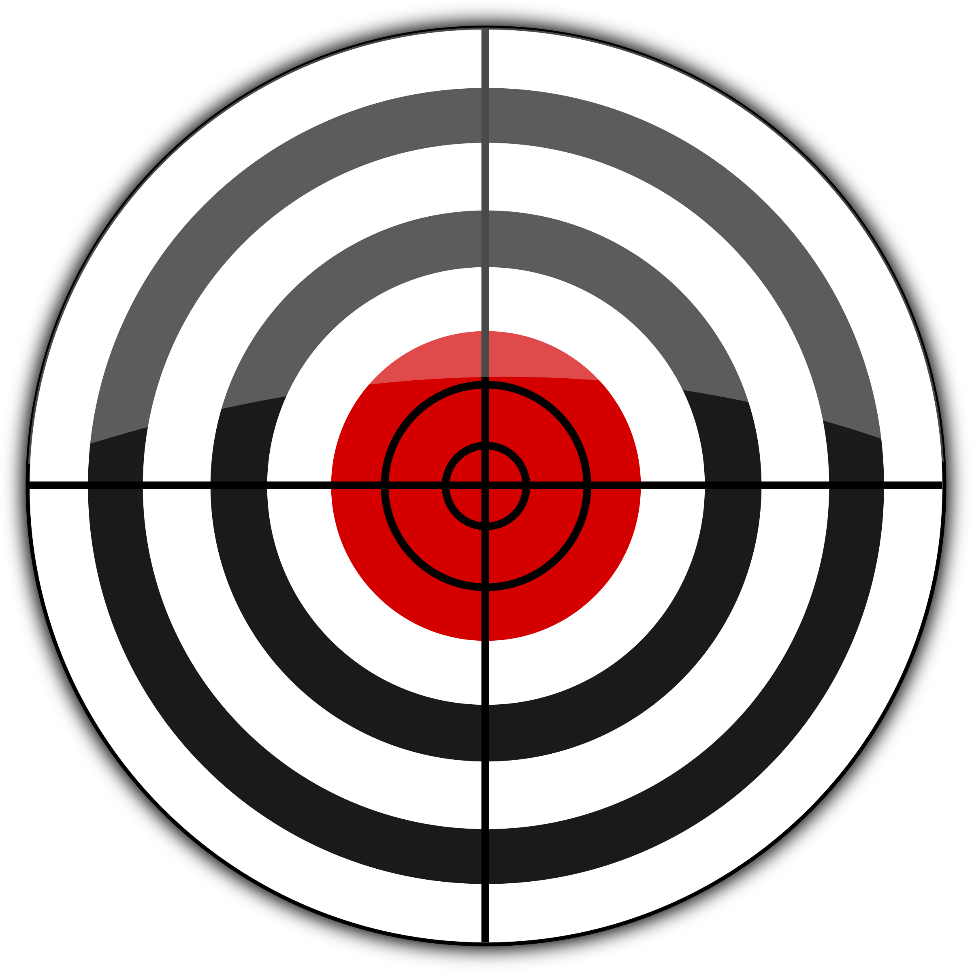 Focused / Targeted Projects
Focus on the observed crash types and crash risks
Don’t ask for money for non-safety related items
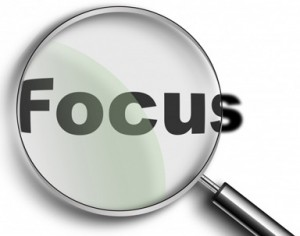 This Photo by Unknown Author is licensed under CC BY-SA
[Speaker Notes: YES, you can submit projects without any documented crashes…..we will talk about the HSM later in the presentation.

*Majority of crashes along corridor located in curves……….don’t repave entire 1 mile corridor…….focus on the curve locations (delineation, superelevation correction, curve flattening, HFST) 
*Shield an existing culvert……don’t replace/upsize the culvert
*Flatten slopes and remove GR rather than replacing GR

**Not intended for maintenance]
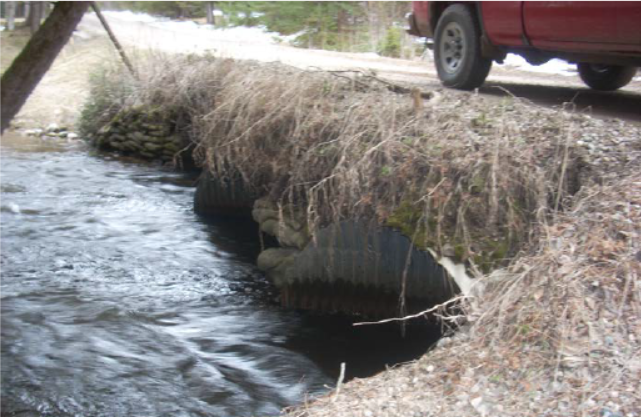 Provide site pictures
[Speaker Notes: Not required, but extremely helpful.  The applications are scored based on your included information….a site visit is not conducted.]
Obtain your best TOR
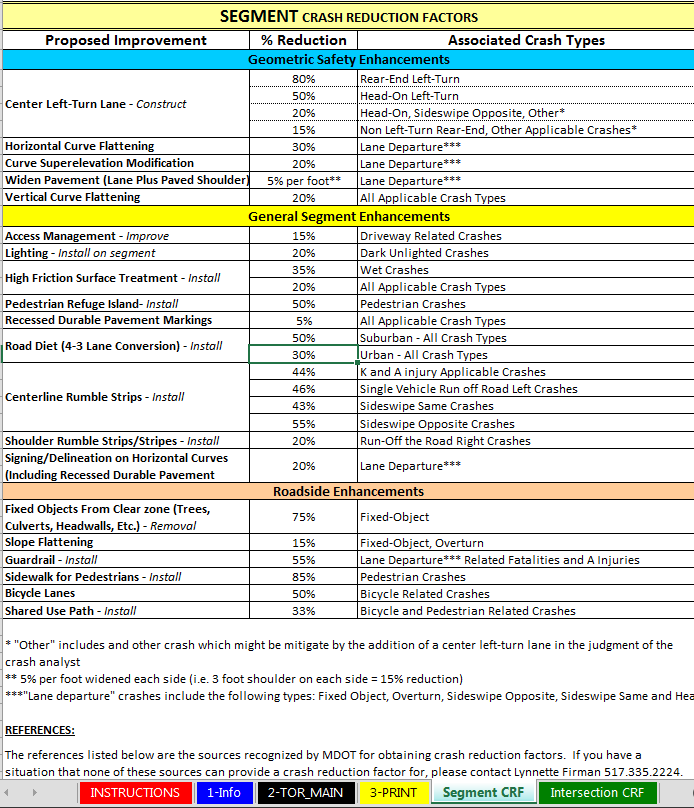 [Speaker Notes: Approved CRF are provided in the spreadsheet.
*If using a different CRF, provide a printout from the CMF Clearinghouse……….pre-approval is recommended]
Pick the best applicable CRF for the specific crash
Widen the paved shoulders from 1’ to 4’
15% CRF for lane departure crashes

Install centerline rumble strips
46% CRF Single Vehicle Run off Road Left Crash
43% CRF Sideswipe Same Crash
55% CRF Sideswipe Opposite and HD-ON Crashes

Remove trees within the ROW 
75% CRF
[Speaker Notes: Example project:
Pick the best CRF for your observed crash.  Don’t just place everything under one CRF, for example the 15% for paving the shoulder.]
Crash #1
Vehicle runs off the road to the right and overturns
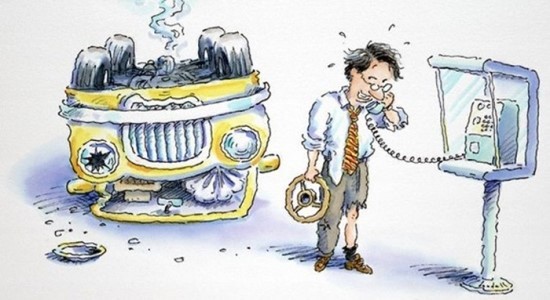 Example Project
Widen the paved shoulders from 1’ to 4’
15% CRF for lane departure crashes

Install centerline rumble strips
46% CRF Single Vehicle Run off Road Left Crash
43% CRF Sideswipe Same Crash
55% CRF Sideswipe Opposite and HD-ON Crashes

Remove trees within the ROW 
75% CRF
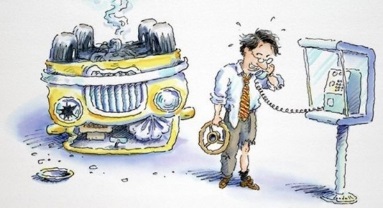 [Speaker Notes: Crash #1:  Vehicle runs off the road to the right and overturns
Crash #2:  Vehicle crosses the centerline, runs off the road to the left, and comes to rest in the ditch  
Crash #3:  Vehicle runs off the road to the left and strikes a tree
Crash #4:  Vehicle #1 is stopped waiting to turn left and is struck from behind
Crash #5:  Car vs Deer]
Crash #2
Vehicle crosses the centerline, runs off the road to the left, and comes to rest in the ditch
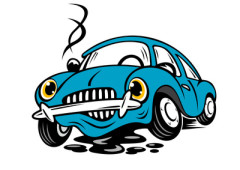 Example Project
Widen the paved shoulders from 1’ to 4’
15% CRF for lane departure crashes

Install centerline rumble strips
46% CRF Single Vehicle Run off Road Left Crash
43% CRF Sideswipe Same Crash
55% CRF Sideswipe Opposite and HD-ON Crashes

Remove trees within the ROW 
75% CRF
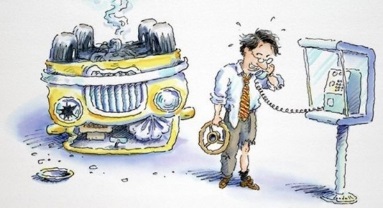 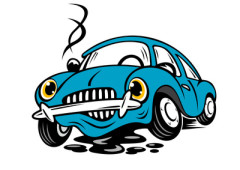 [Speaker Notes: Don’t place it in the 15% for paved shoulders if there is a better CRF that is applicable]
Crash #3
Vehicle runs off the road to the left and strikes a tree
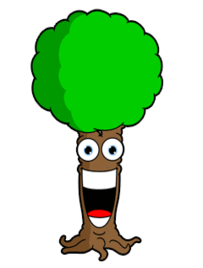 Example Project
Widen the paved shoulders from 1’ to 4’
15% CRF for lane departure crashes

Install centerline rumble strips
46% CRF Single Vehicle Run off Road Left Crash
43% CRF Sideswipe Same Crash
55% CRF Sideswipe Opposite and HD-ON Crashes

Remove trees within the ROW 
75% CRF
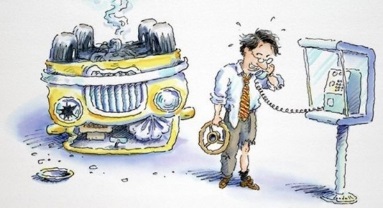 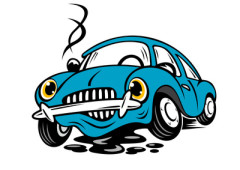 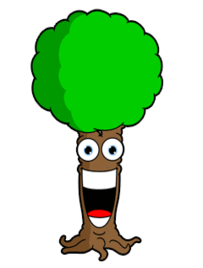 Crash #4
Vehicle #1 is stopped waiting to turn left and is struck from behind
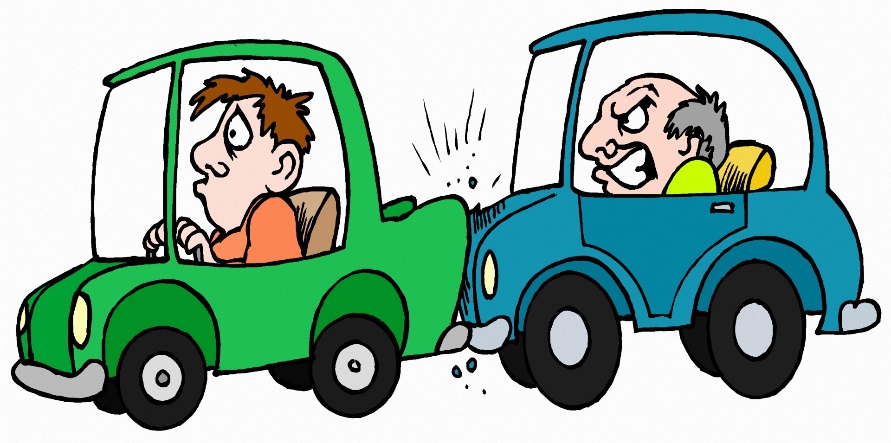 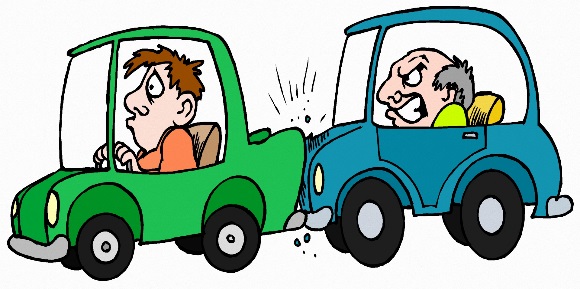 Example Project
Widen the paved shoulders from 1’ to 4’
15% CRF for lane departure crashes

Install centerline rumble strips
46% CRF Single Vehicle Run off Road Left Crash
43% CRF Sideswipe Same Crash
55% CRF Sideswipe Opposite and HD-ON Crashes

Remove trees within the ROW 
75% CRF
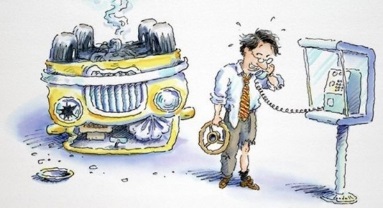 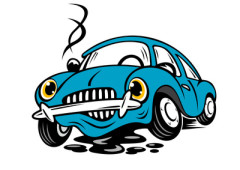 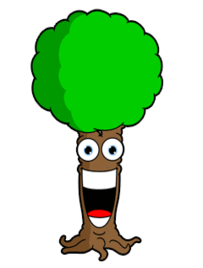 [Speaker Notes: Do not include crashes that do not have an applicable CRF based on your project type]
Crash #5
Vehicle #1 crosses the centerline and strikes vehicle #2 head-on
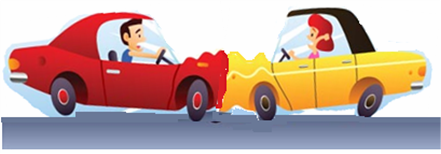 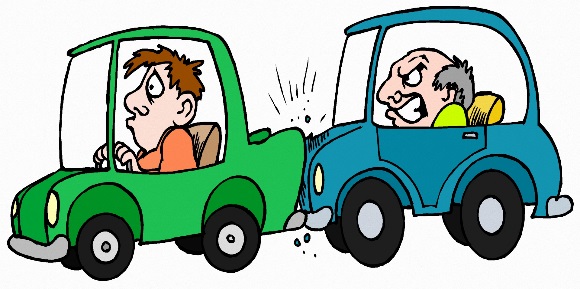 Example Project
Widen the paved shoulders from 1’ to 4’
15% CRF for lane departure crashes

Install centerline rumble strips
46% CRF Single Vehicle Run off Road Left Crash
43% CRF Sideswipe Same Crash
55% CRF Sideswipe Opposite and HD-ON Crashes

Remove trees within the ROW 
75% CRF
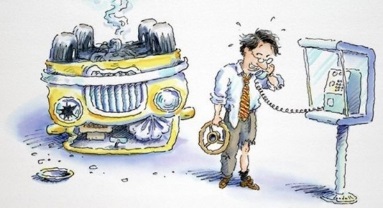 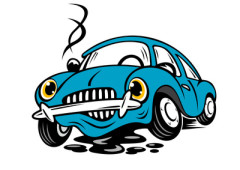 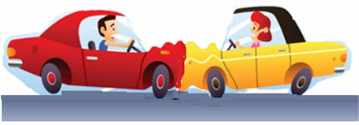 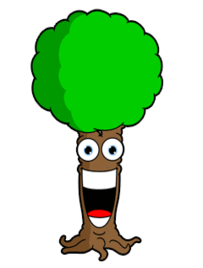 [Speaker Notes: Do not include crashes that do not have an applicable CRF based on your project type]
Crash #6
Car vs Deer
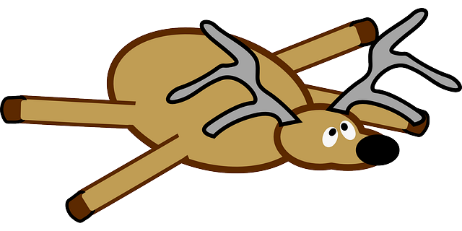 [Speaker Notes: If they actually hit the deer.
-If the UD-10 just states ‘I swerved to avoid a deer’, include the UD-10/crash. Likely not true and just what they told the cop as justification for running off the road.]
TOR - Crashes vs Injuries
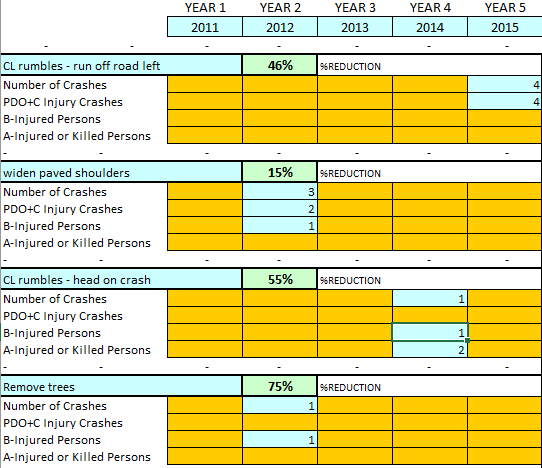 If there are no K/A/B injuries, the number of crashes should equal the number of PDO+C Injury Crashes
May have a combination
One crash may have multiple injured persons
Not just the most injured person
You will not always have an entry in the second line
Number of years?
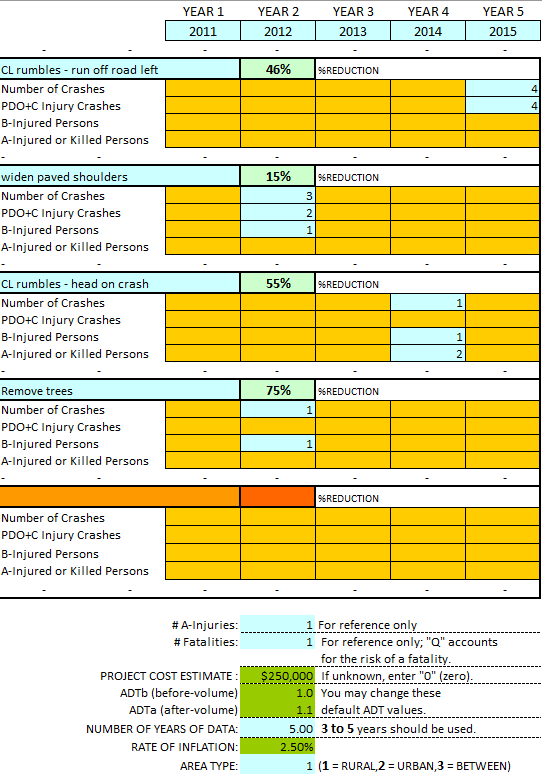 TOR = 2.08
5 years
[Speaker Notes: You do not have to always use 5 years of data, however you can not skip years.
-Recommend submitting the remaining UD-10s for unused years as ‘supplemental’….clearly define them as supplemental
*In our case we had crashes in 2012, 2014 and 2015.  Can’t ‘skip’ 2013………….use 4 years]
Number of years?
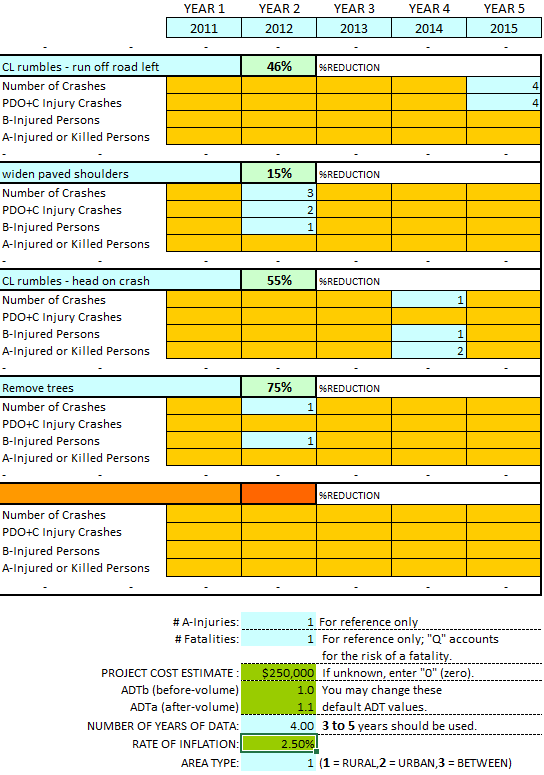 TOR = 1.67
4 years
[Speaker Notes: You do not have to always use 5 years of data, however you can not skip years.
*In our case we had crashes in 2012, 2014 and 2015.  Can’t ‘skip’ 2013………….use 4 years]
High Risk Rural Roads
2x  Funding Chances
Rural (based on urban area census boundary)
NFC = Major Collector / Minor Collector / Local
≥ 1 K or A
[Speaker Notes: *Projects not selected in HRRR rolled into HSIP automatically
*K/A must be addressed by proposed fix]
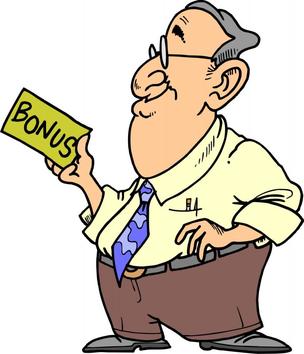 The Elusive Bonus Points
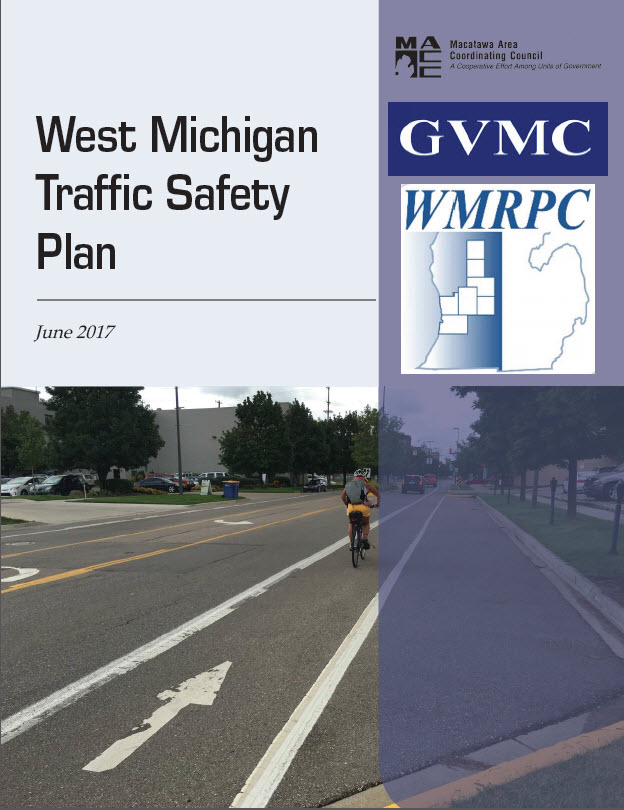 GVMC RTSP
Use the HSM
Highway Safety Manual (HSM) Analysis
Used for 2 purposes related to the CFP
Excess Expected crashes
Reduction in predicted crash frequency
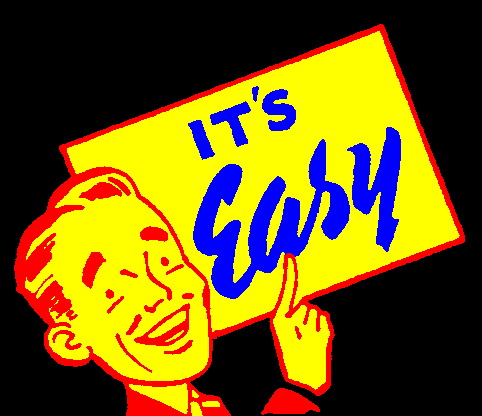 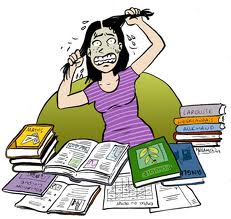 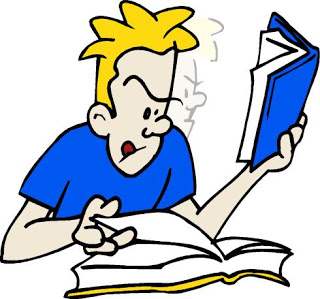 [Speaker Notes: Fear not…it’s easy(ish)]
Highway Safety Manual (HSM) Analysis
Not directly interchangeable with the TOR spreadsheet
CMFs vs CRFs
All crashes regardless of type (including animal)
[Speaker Notes: *HSM…….predicted, expected
*TOR….observed, crash type specific crashes]
Highway Safety Manual (HSM) Analysis
Rural 2-Lane Segments Tab
[Speaker Notes: *Need to attach either the excel file or a pdf of the tab(s) used to your application.]
Highway Safety Manual (HSM) Analysis
Rural 2-Lane Segments Tab
Highway Safety Manual (HSM) Analysis
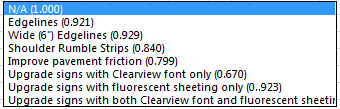 Rural 2-Lane Segments Tab
[Speaker Notes: -Some CMFs available in the dropdown list
-Additional CMF can be entered in the numeric column
      **Be sure to explain what this CMF is for and where you obtained the value.
-Calibration Factor is automatically shown.]
Highway Safety Manual (HSM) Analysis
Rural 2-Lane Segments Tab
[Speaker Notes: *Need to attach either the excel file or a pdf of the tab(s) used to your application.]
Highway Safety Manual (HSM) Analysis
Excess Expected Crashes
How is the site in question performing in the ‘existing’ condition?
[Speaker Notes: -Only full years of observed crashes (Jan-Dec) can be used; partial years not compatible with the calibration factors.
-If you do not have any observed crashes, that’s OK.  That’s where the 2nd part of this comes into play.]
Highway Safety Manual (HSM) Analysis
Reduction in predicted FI crashes = 0.51 crashes/year
Reduction in predicted PDO crashes = 4.2 crashes/year
These are converted to a Time of Return (TOR)
[Speaker Notes: -Crash costs were established in the HSM using 2001 dollars along with a process of updating those costs to current dollars.
-Adjusted to current year values using the Consumers Price Index (CPI) and the Employment Cost Index (ECI)
**Get credit for the better of the 2 TORs when scoring.]
Highway Safety Manual (HSM) Analysis
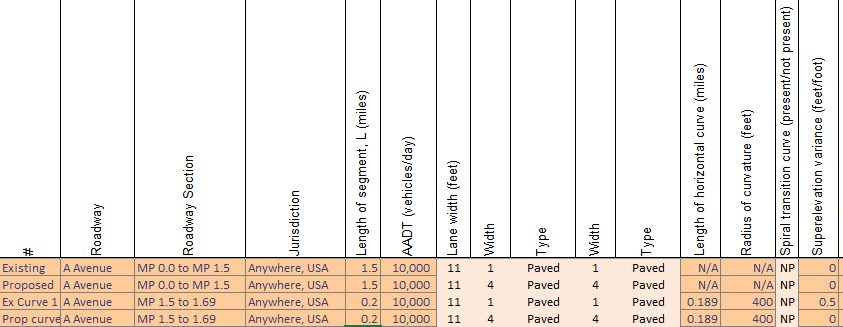 Need to enter curves as their own segment
If there are intersections, enter them on the appropriate intersection related tab
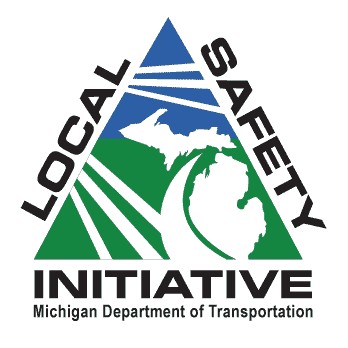 Local Safety Initiative (LSI)
Free service
Level of detail tailored to each agency
Recommended countermeasures 

PE money
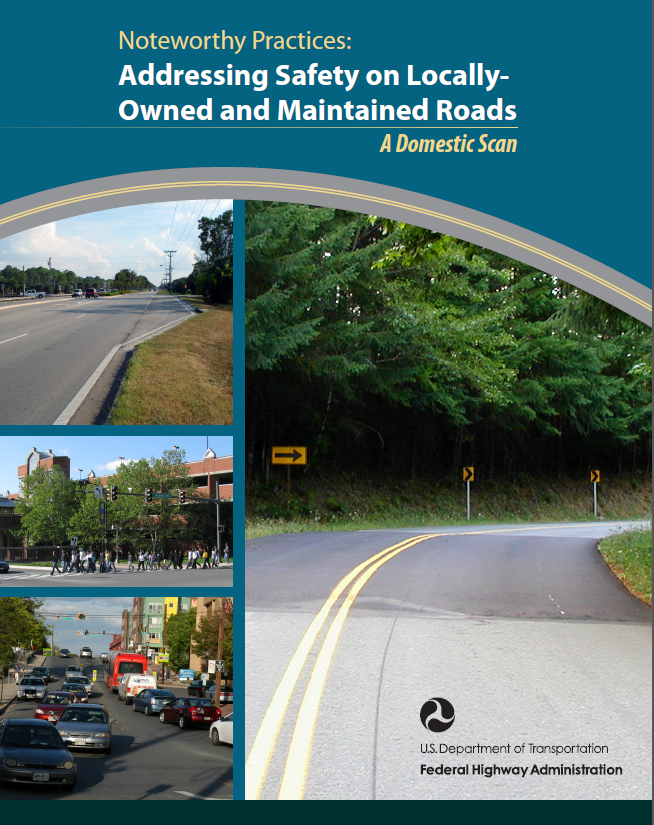 http://safety.fhwa.dot.gov/local_rural/training/fhwasa10027/fhwasa10027.pdf
[Speaker Notes: -Began in 2004
-available to counties, cities, villages, tribes (>400 cities/villages)
-Recognized as a national best practice by FHWA]
Agency Partnering
This Photo by Unknown Author is licensed under CC BY-NC-SA
Leverage Multiple Funding Sources
Allows us to stretch the HSIP funds further
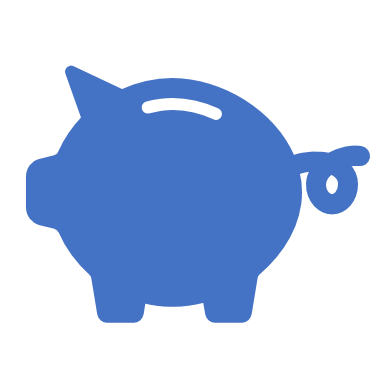 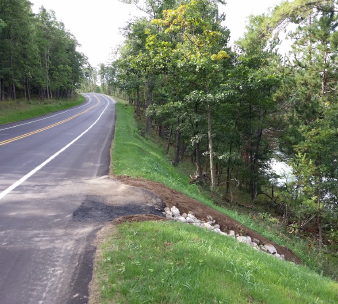 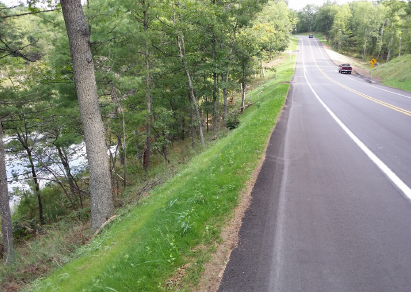 Steep Foreslopes
[Speaker Notes: Notice the new pavement!]
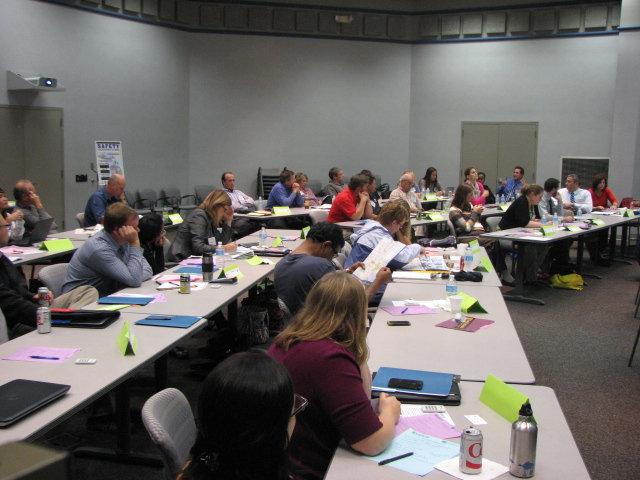 Upcoming Safety Peer Exchange
FHWA sponsored in-state peer exchange
Learn from your peers
Teach your peers
QUESTIONS
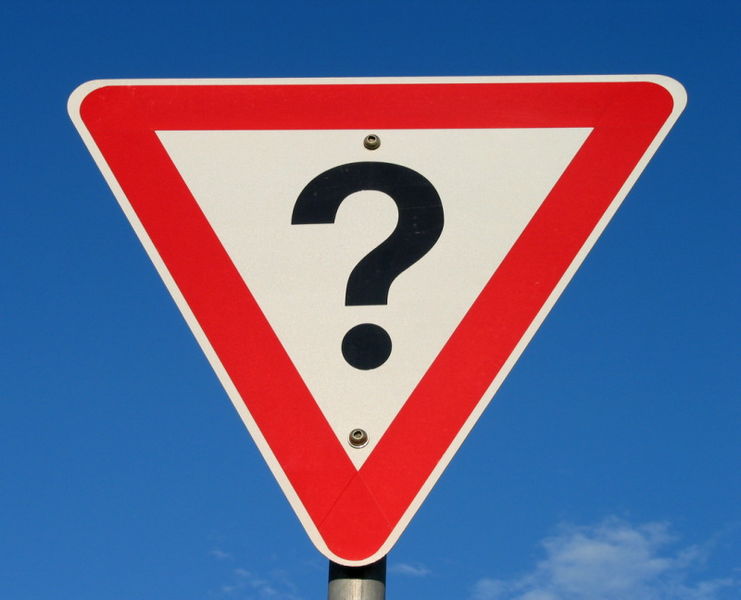 Pamela R. Blazo, P.E.
Local Agency Program
Safety Engineer
Michigan DOT
BlazoP@mighigan.gov